Лига прикладных
кейс-чемпионатов
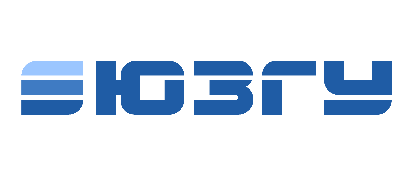 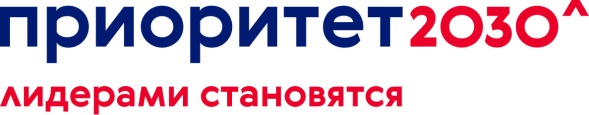 «Распределение затрат по видам деятельности предприятия»
ФинТех
1
Информация о компании
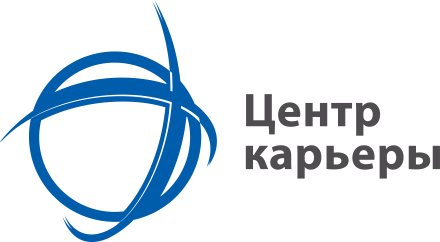 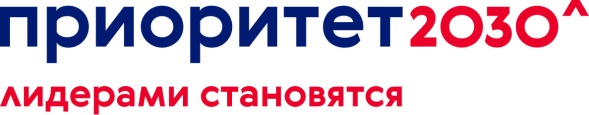 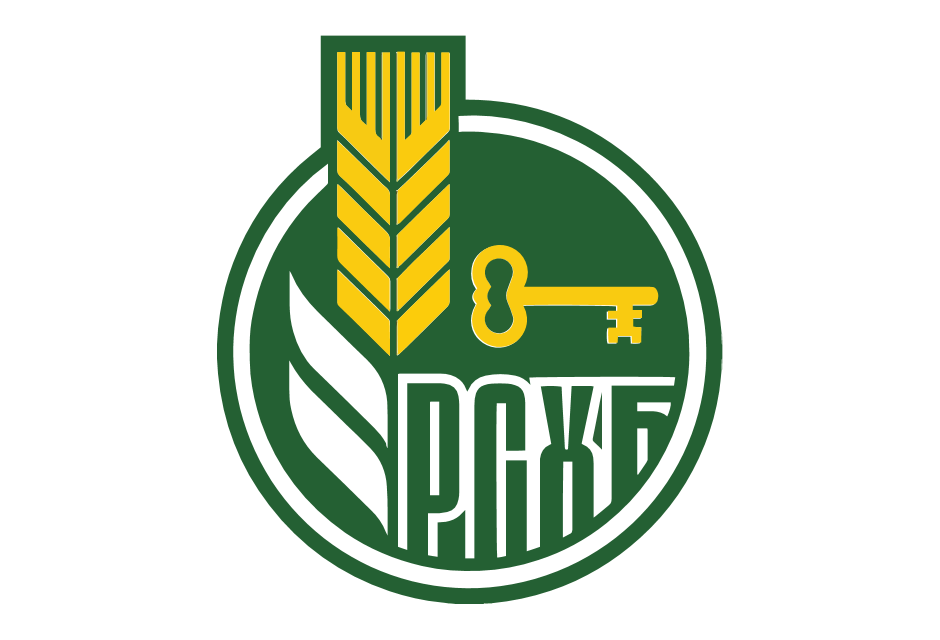 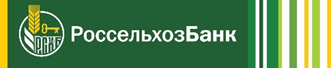 2
Описание проблемы
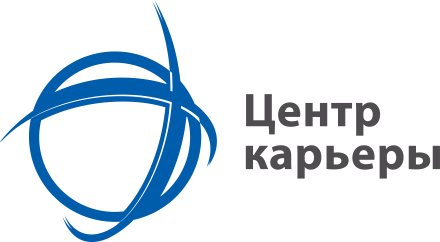 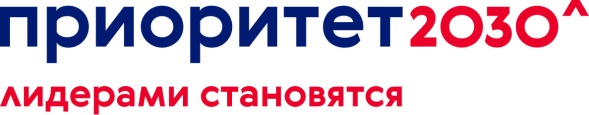 Описание проблемной ситуации 

Предприятие занимается одновременно растениеводством и животноводством.
3
Исходные 
данные
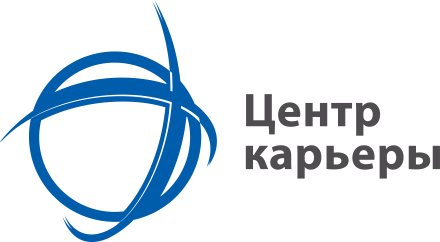 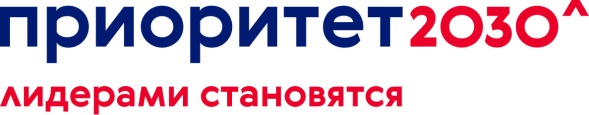 Исходные данные


Продукция растениеводства частично идет на производство комбикормов для животных данного предприятия. Имеется парк автотранспорта. Автотранспорт в разные периоды возит продукцию растениеводства, комбикорма, периодически становится на плановый и внеплановый ремонт. Сезонные и штатные рабочие, заработная плата которых не сдельная, ежедневно могут быть заняты на разных участках, относящихся как к растениеводству, так и к животноводству.
4
Задачи
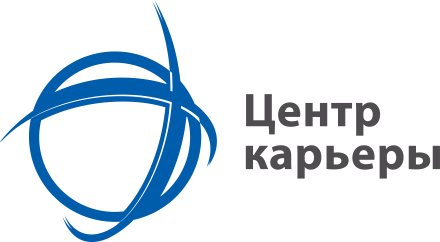 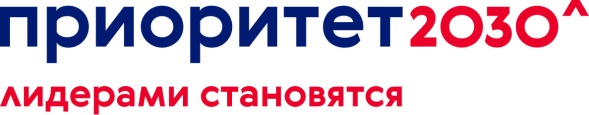 Задачи
Распределить затраты по видам деятельности в рамках одного предприятия.
5
Требования к решению
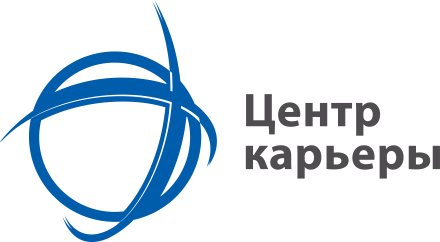 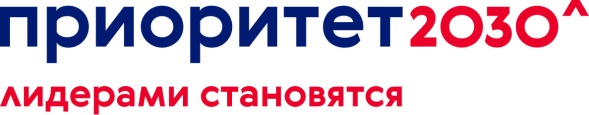 Требования к решению
Как правильно разносить затраты по направлениям деятельности, чтобы собственники верно понимали рентабельность обоих направлений деятельности, а также чтобы верно премировались за результаты деятельности ключевые сотрудники предприятия, премия которых зависит от конкретных КПЭ.
6